MomCare
A digitally enabled VBHC model providing access to quality care

Presented by Nicole Spieker
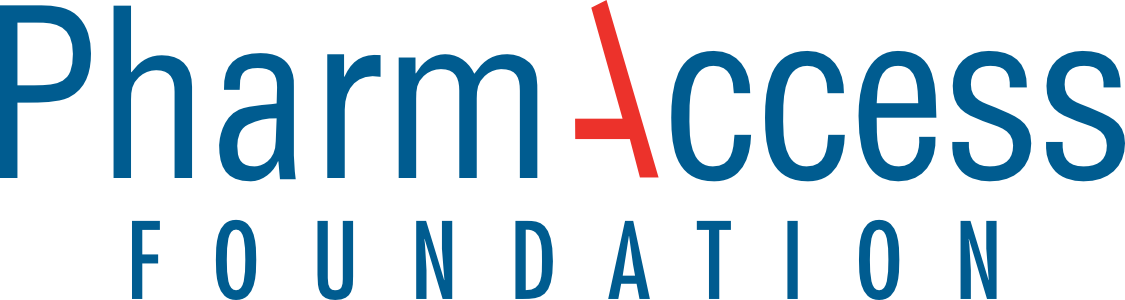 Introducing PharmAccess │ A holistic approach towards healthsystems
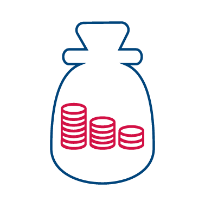 Access to finance with Medical Credit Fund
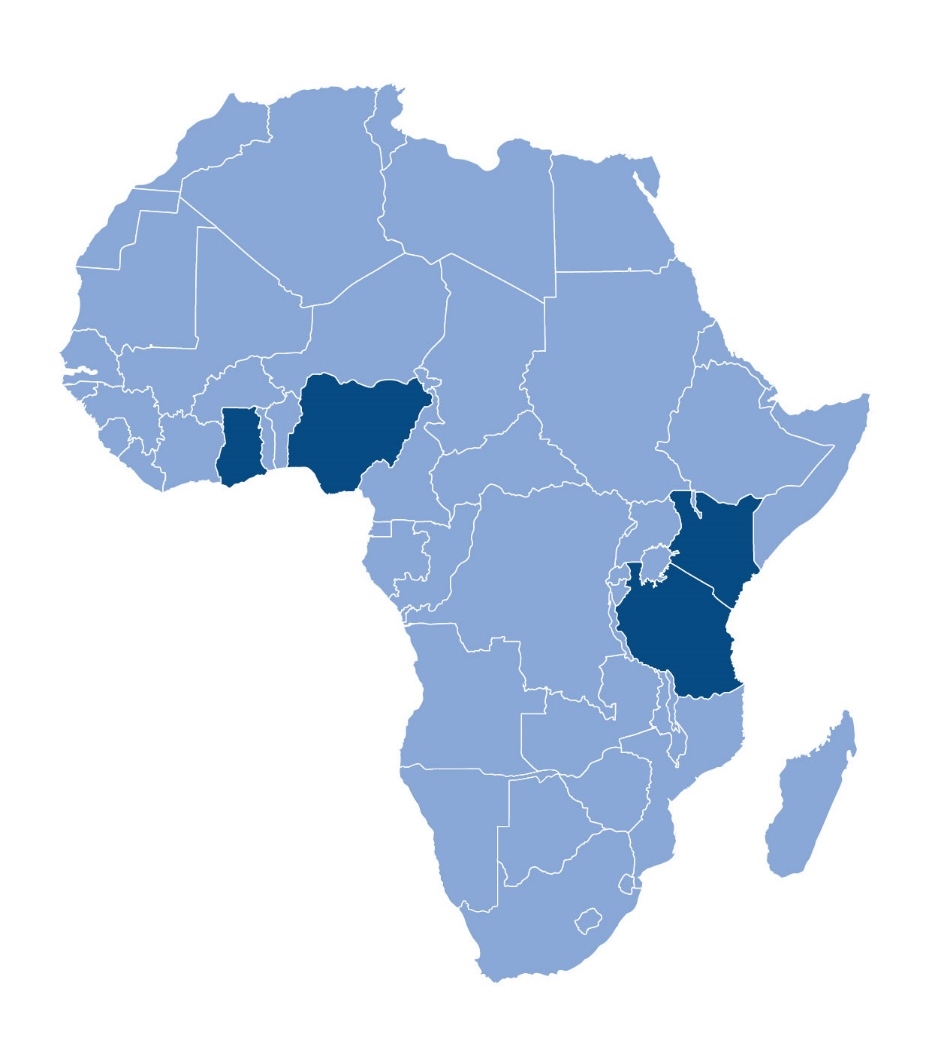 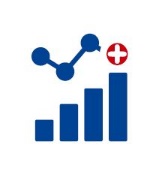 Providing loans to health SMEs in partnership with local banks
Research & analysis
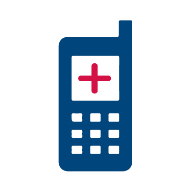 Digital innovations
Measure the impact of our work to build proof of concept and advocate scale up
Technological innovation is at the heart of what we do - offering a new model to make healthcare affordable and accessible
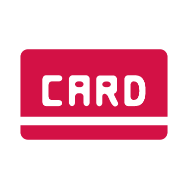 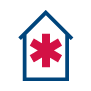 Insurance
Quality improvement 
with SafeCare
Support states in realizing Universal
health Coverage ambitions using
(mobile) technology
Independent standards measuring quality of care and enabling benchmarking
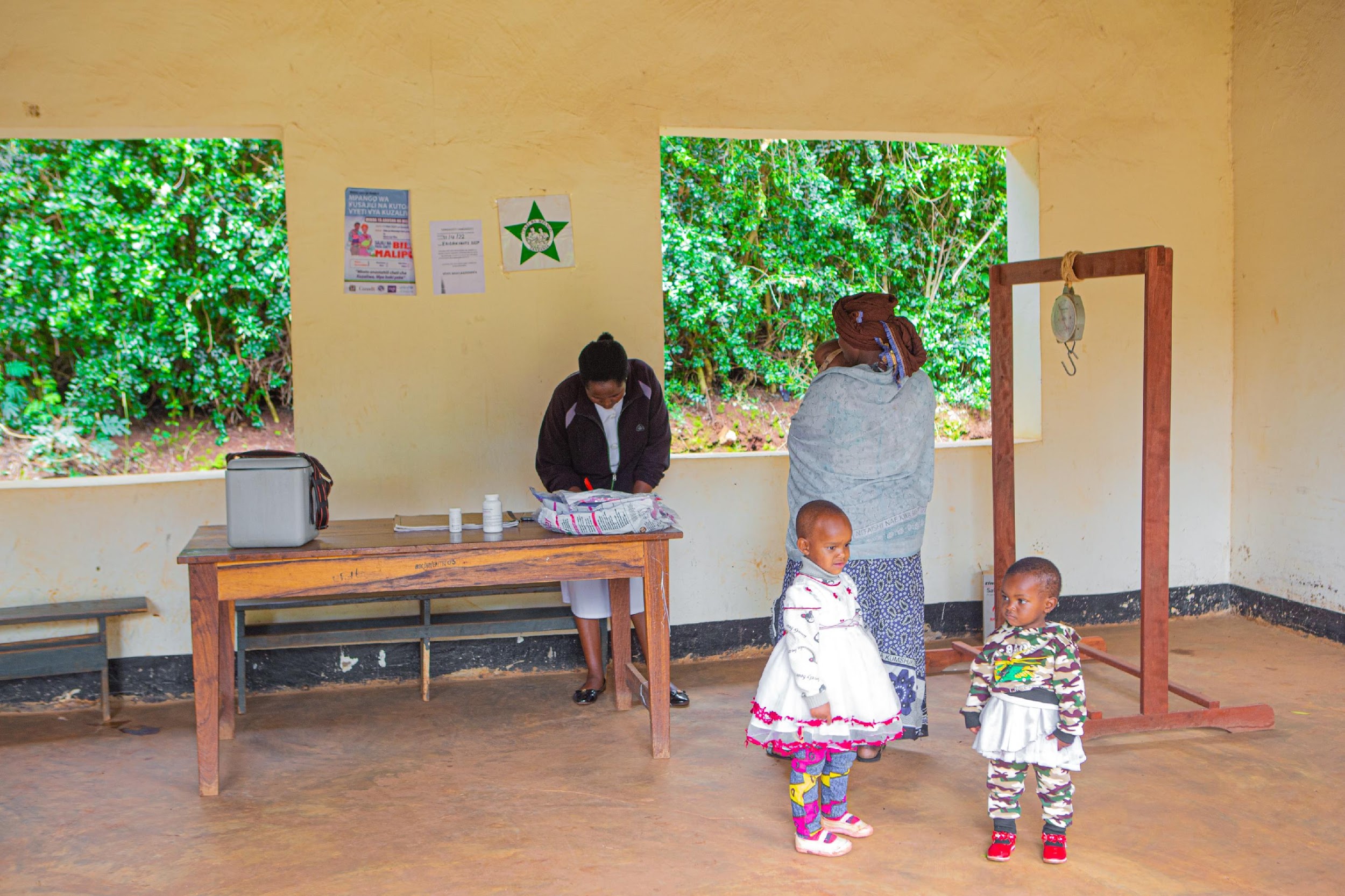 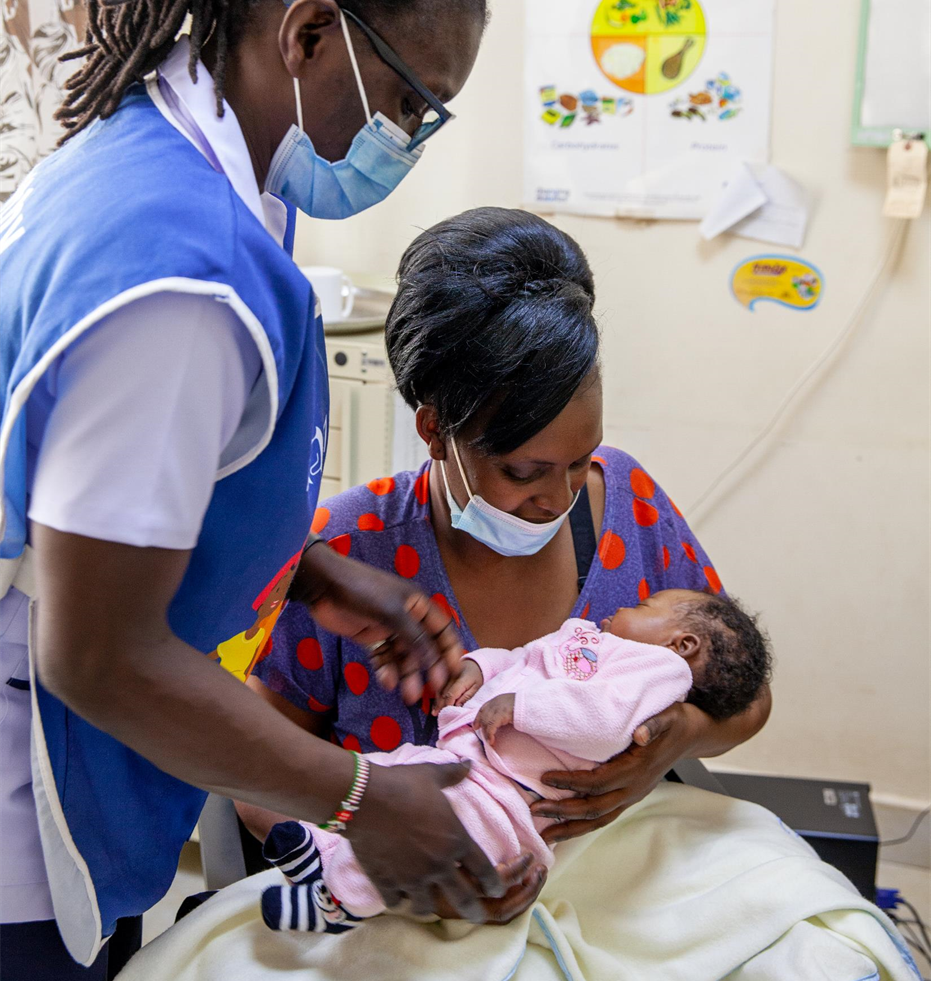 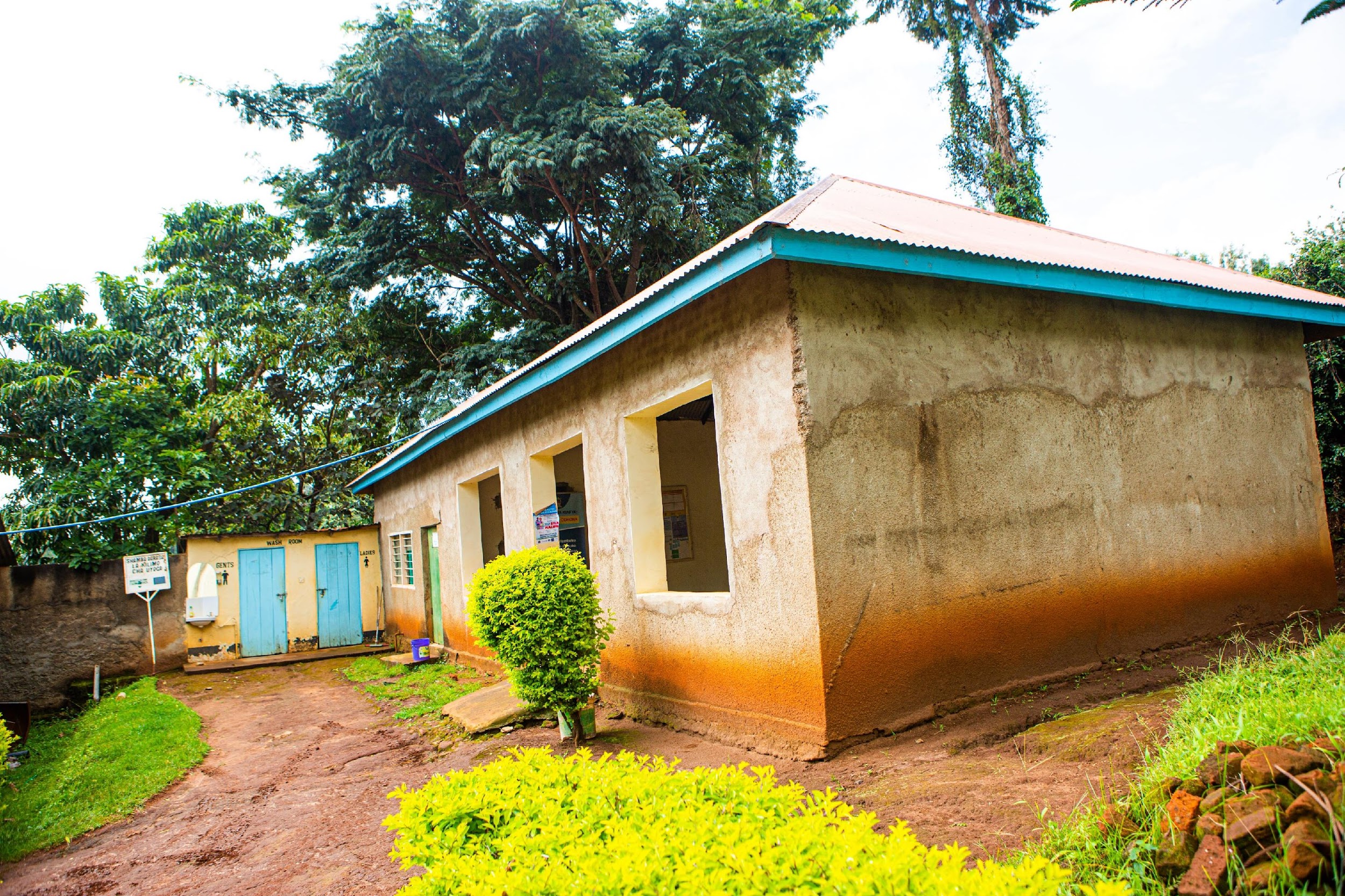 MomCare | Over the last 3 years, PharmAccess and partners have tested a 		   digital care model, powered by mobile communication
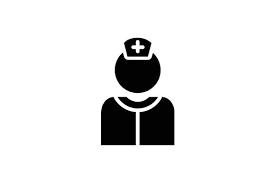 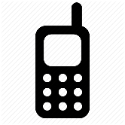 Quality & Access
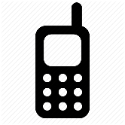 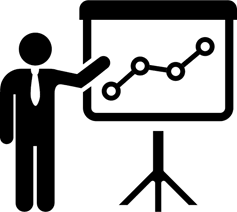 Quality support
SafeCare standards
Training, workshops
Network management
A care bundle:

“A set of interventions that – used together – significantly improves health outcomes”

Key principles of digital development:
Centered on outcome for the patient
Starting with a minimum viable product, using a progressive development approach
Using evidence from data to prioritize
Clinical
Experience
Journey tracking
Transparency on quality of journeys
Behavioral nudges
Analytics & research
Economic
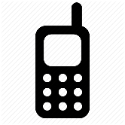 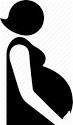 Mobile wallet
Full financial cover
Conditional payments for providers (“smart contracts”)
Timely payment
MomCare| Creating a full journey picture from multiple data sources
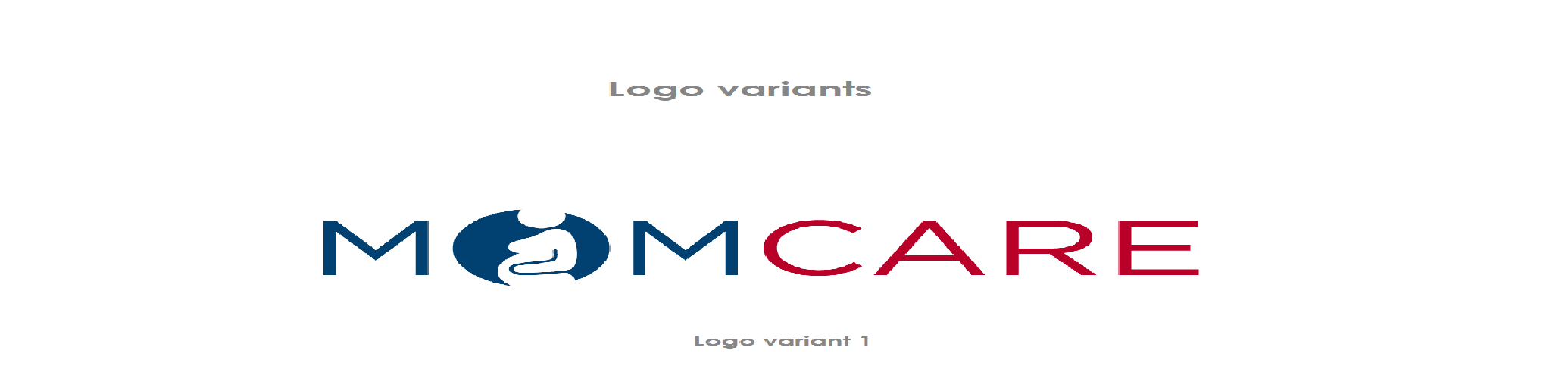 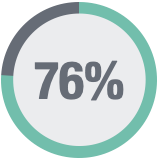 End of journey
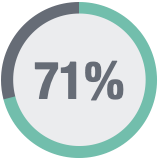 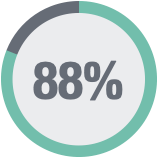 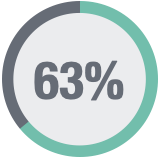 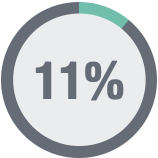 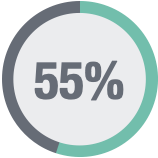 Delivery
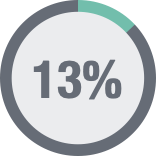 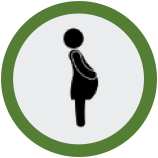 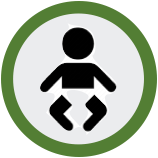 Enrolment
ANC 4 +Birth plan
PNC
ANC 3
PNC Immunizations
ANC 2
ANC 1
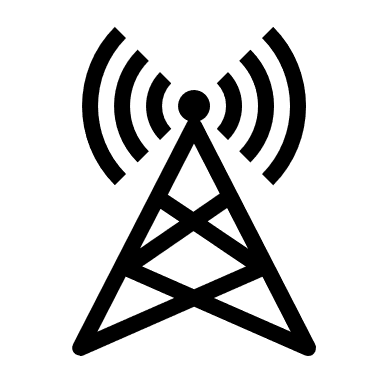 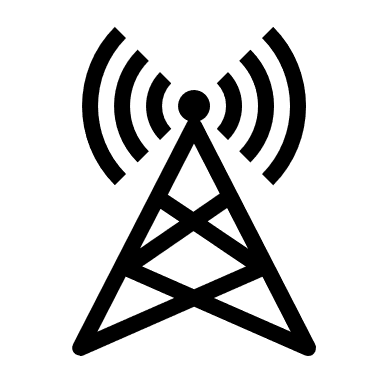 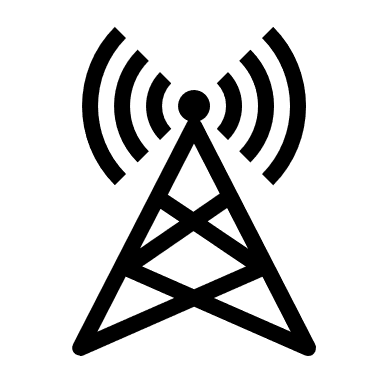 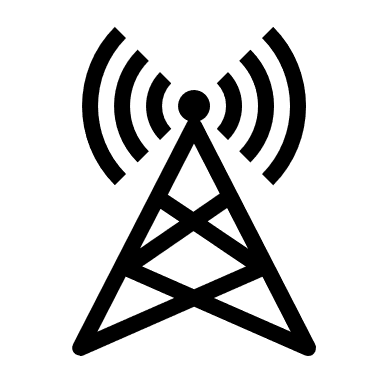 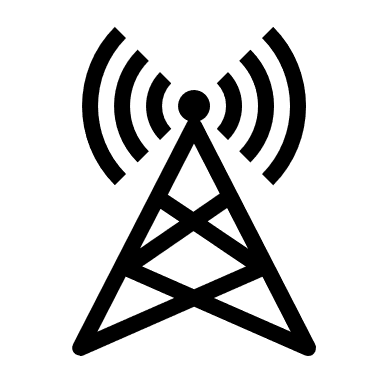 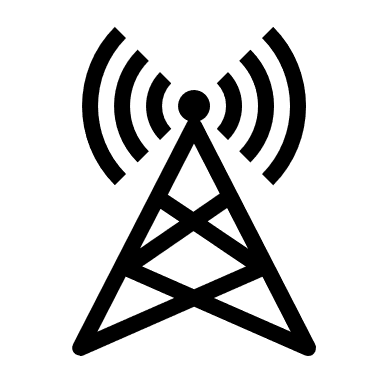 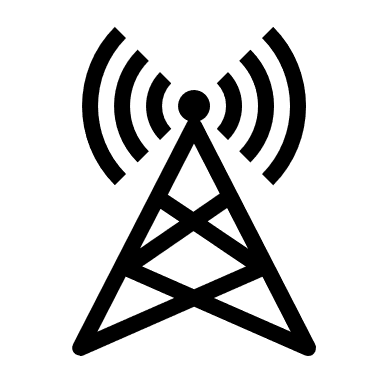 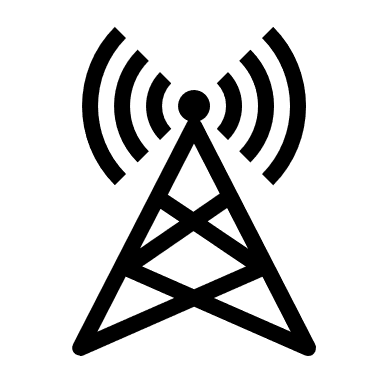 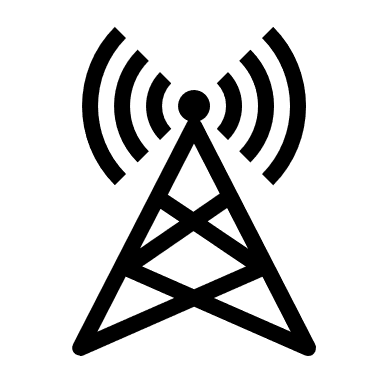 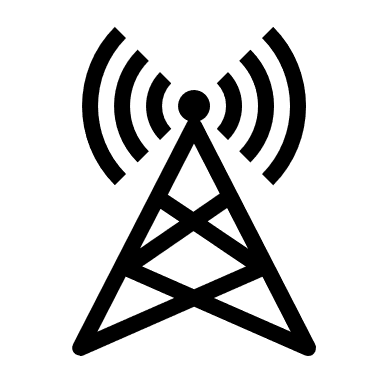 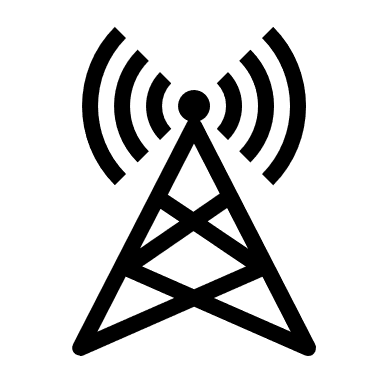 Platform support
Reminders
Payments
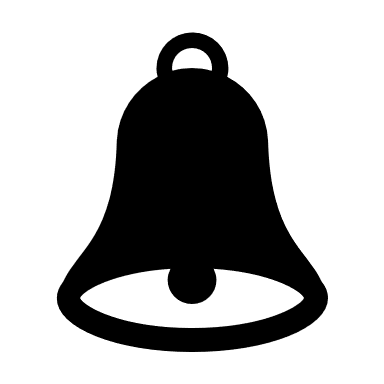 Mother feedback
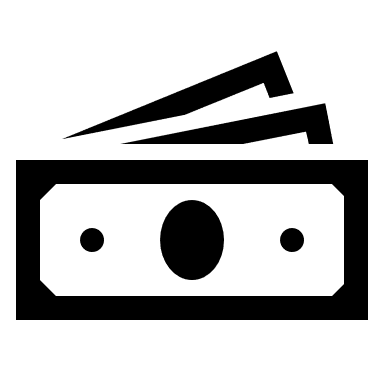 Journey data
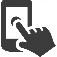 Platform combines data from different sources to create an integrated view of the patient journey
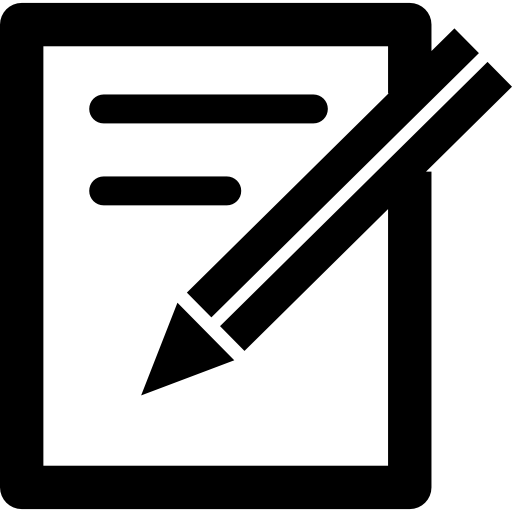 MomCare offers specific frontend tools for all parties involved built on a digital data-driven backend engine
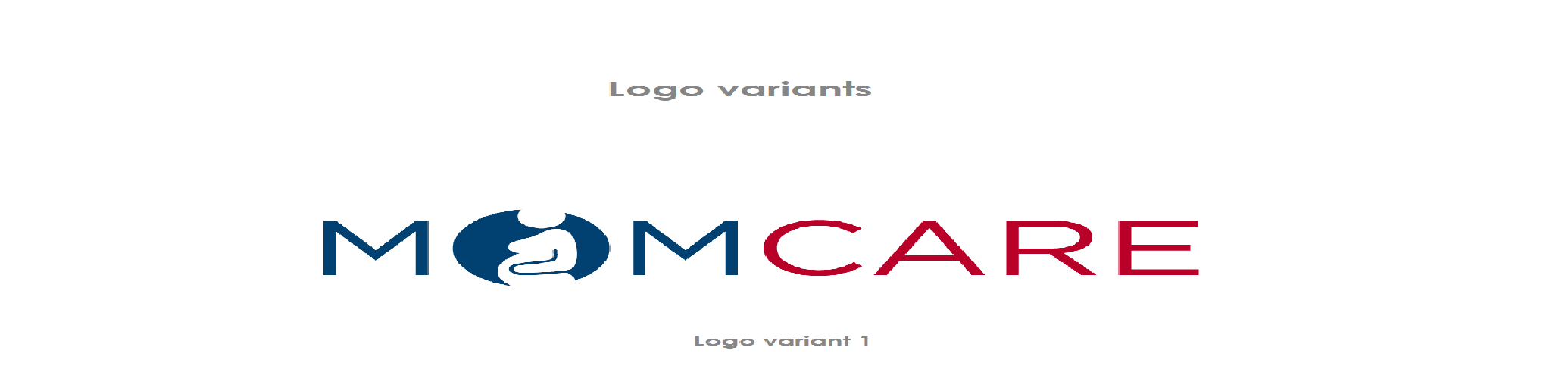 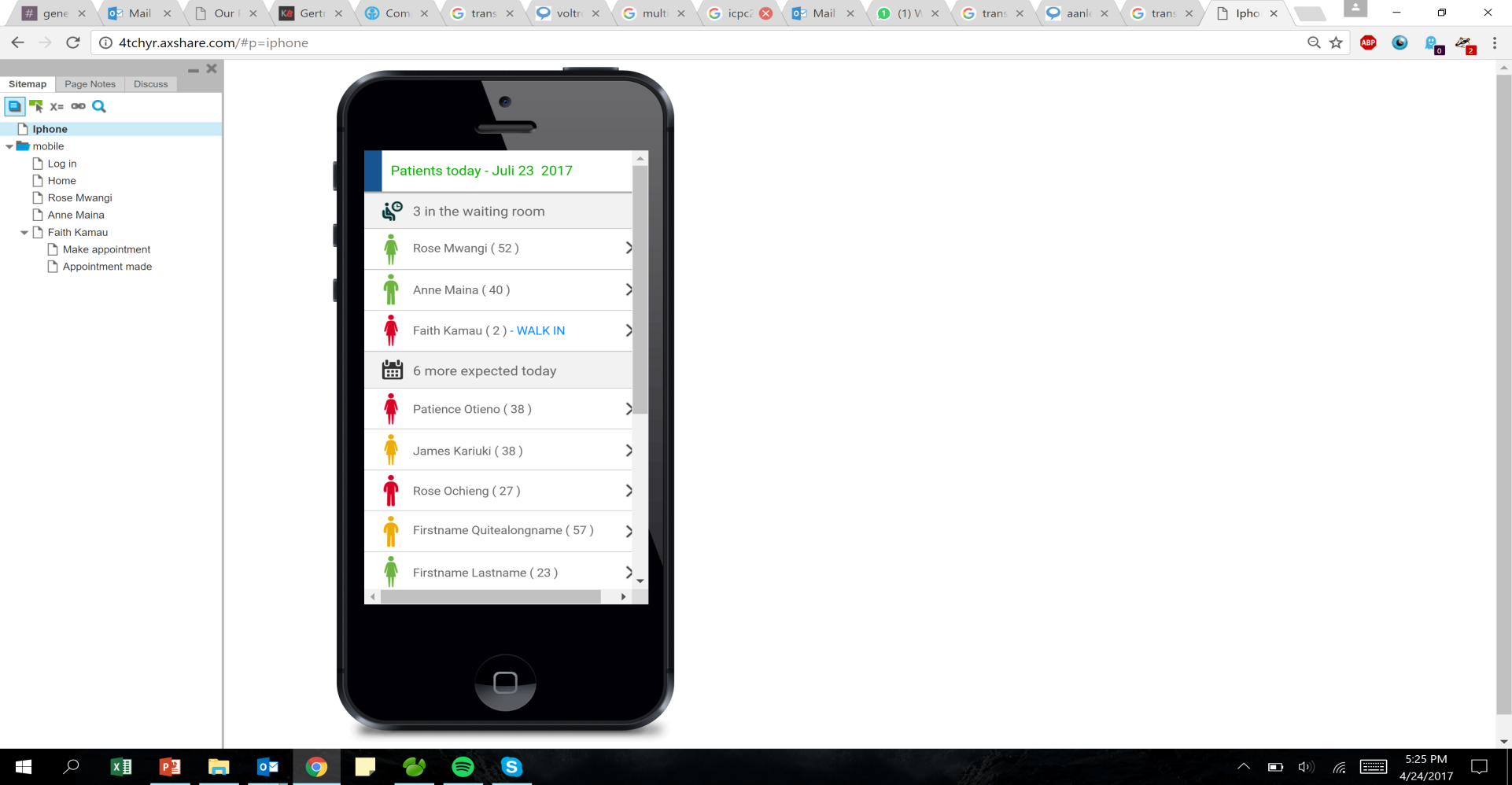 Health wallet for patients
Showing entitlements and prompting alerts for clinic appointments
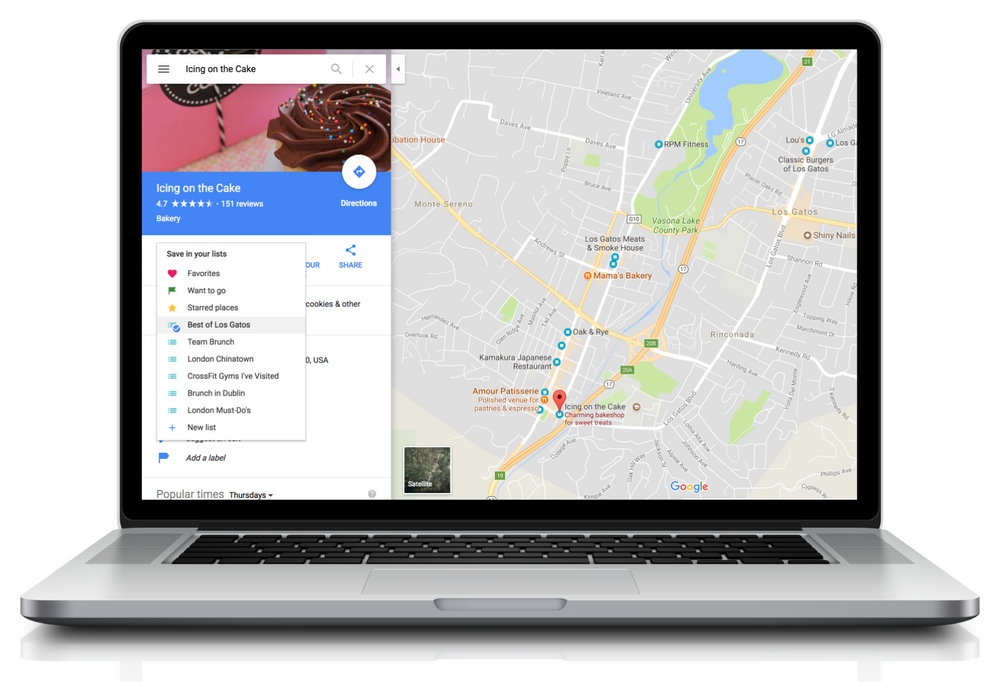 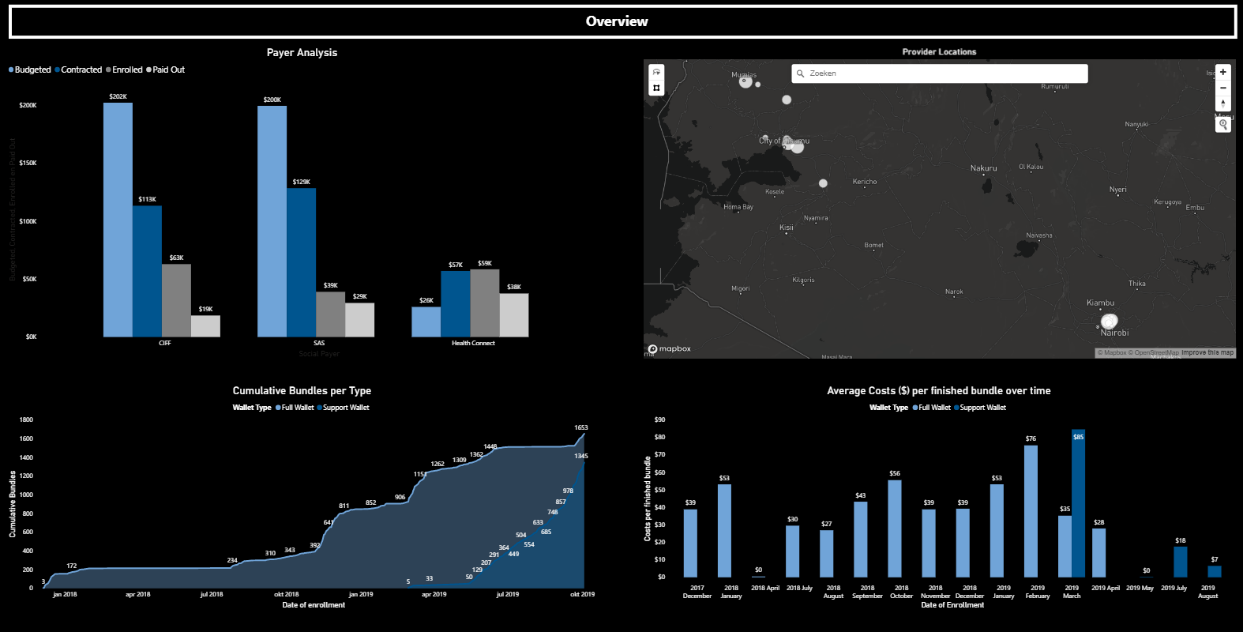 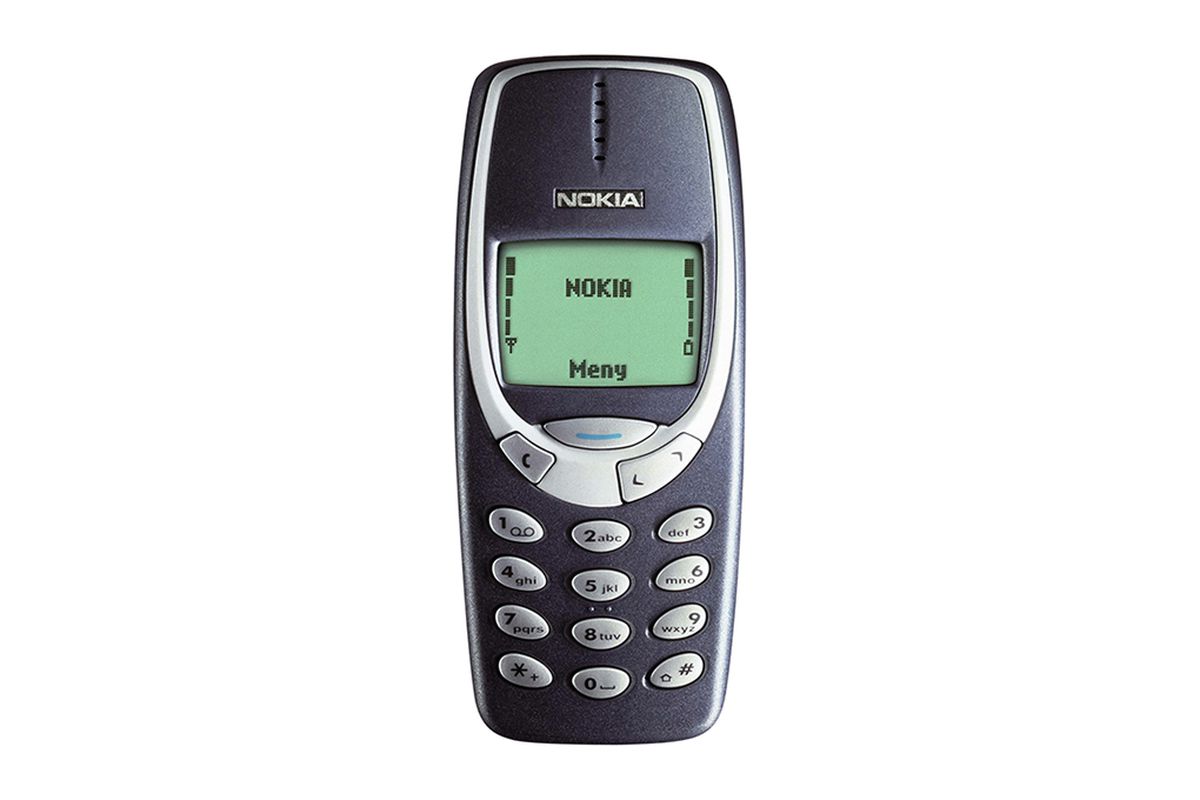 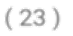 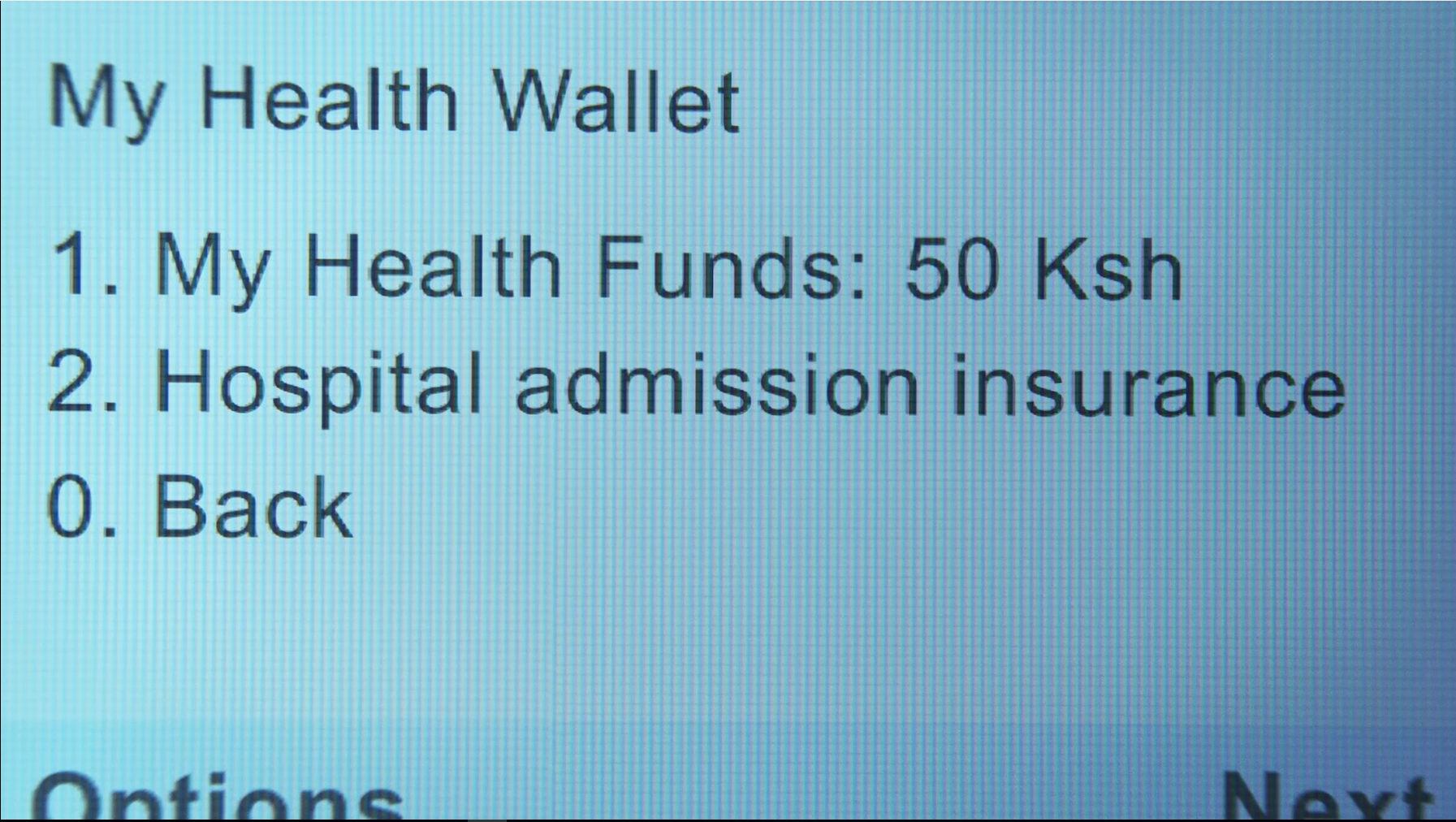 Dashboards to Payers
Reporting on financials, clinics and patients down to individual (anonymized) patient level
Patient tracker for providers
Showing treatment information and improvement suggestions over patients
MomCare has supported the health journeys of ± 50.000 mothers with improved financing and journeys
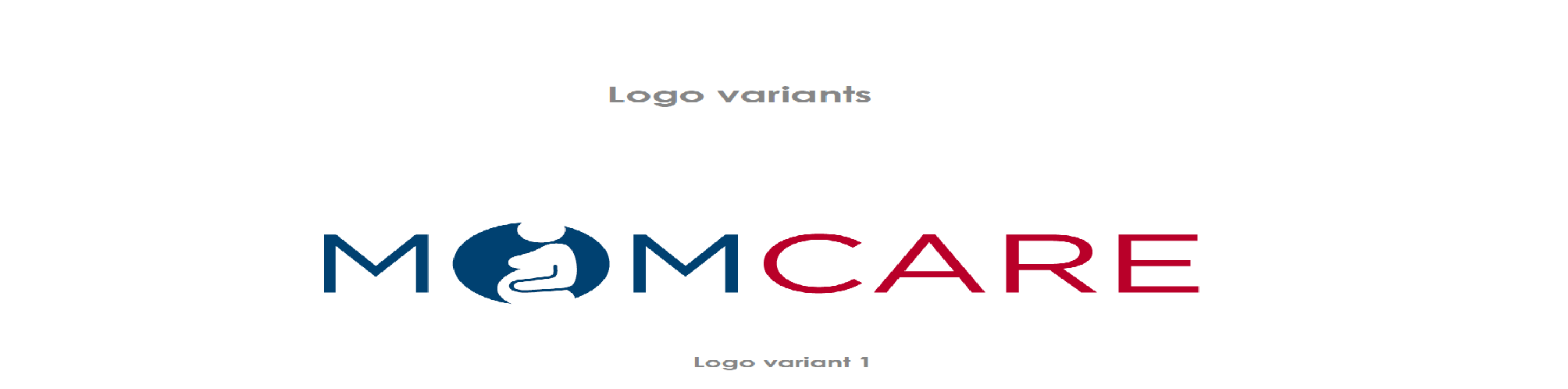 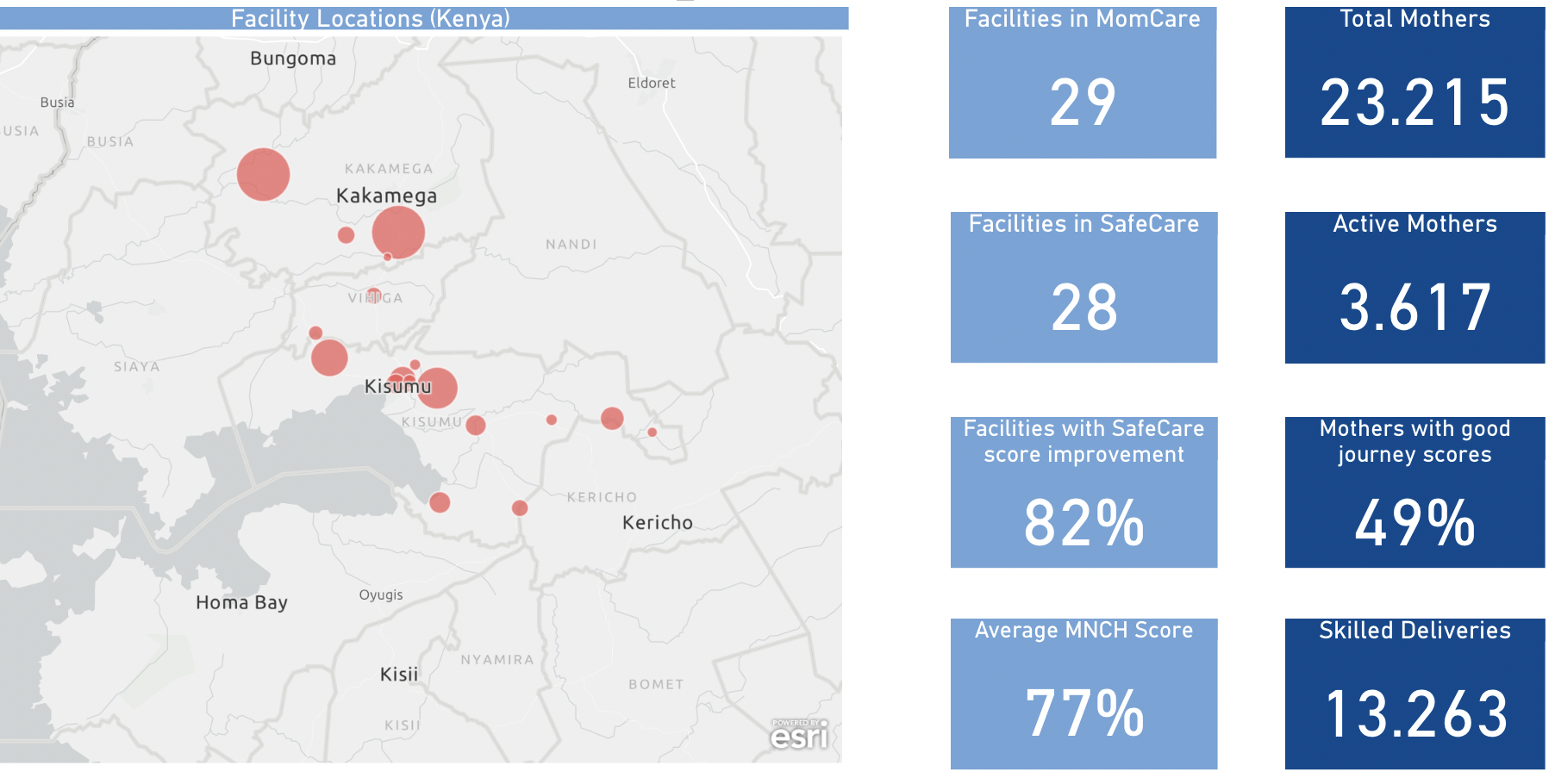 Kenya
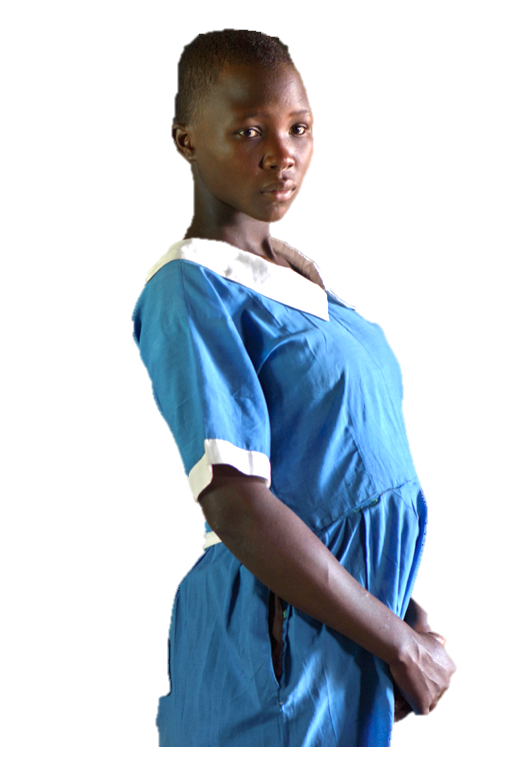 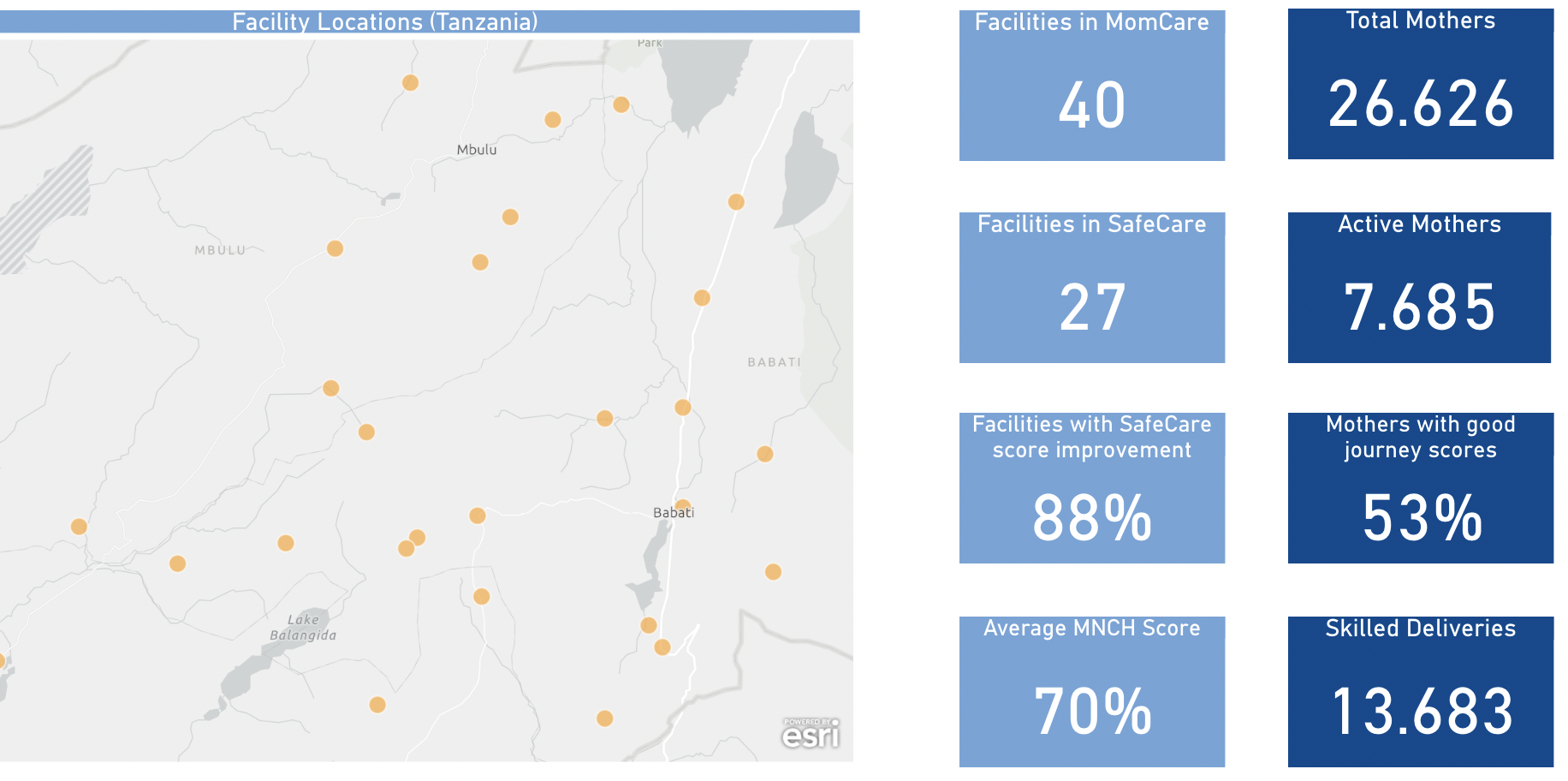 Tanzania
Risk stratification | 8 key metrics inform providers, payers and patients
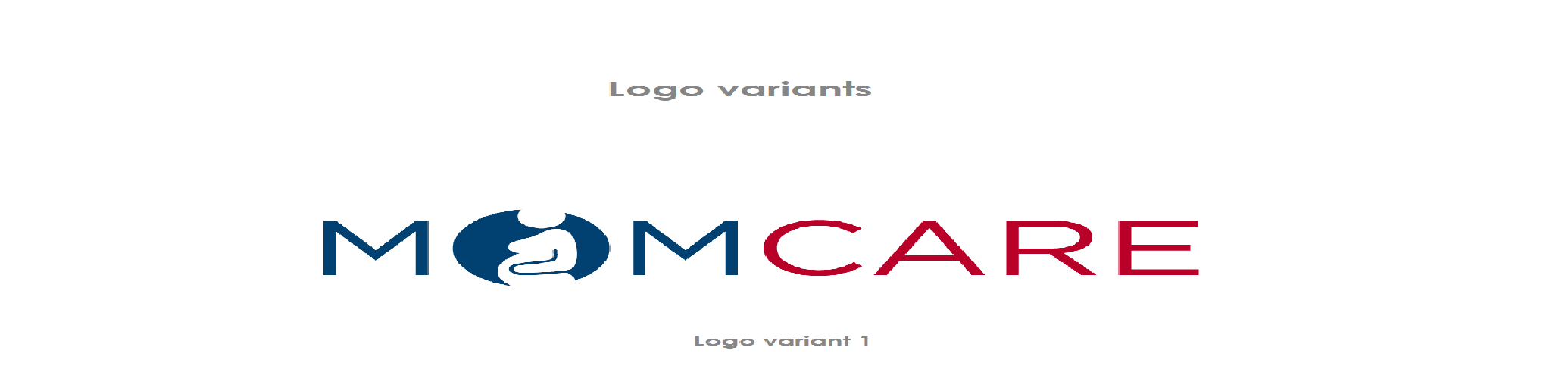 The pregnancy journey
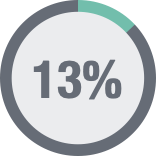 Caesarean /complications
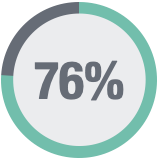 Risk treatment
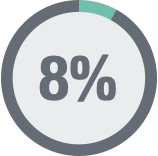 Delivery
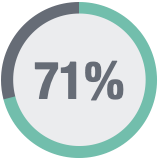 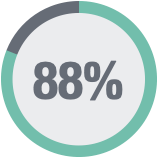 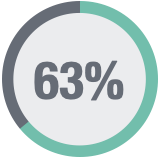 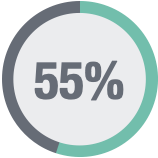 PNC
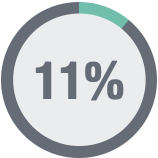 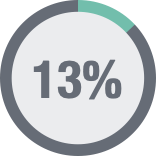 ANC 4+Birth plan
ANC 3
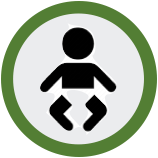 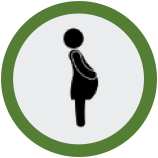 ANC 2
PNC, Immunizations
ANC 1
Enrolment
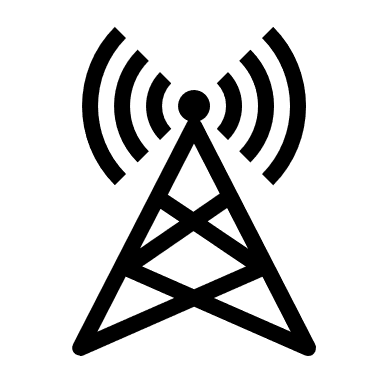 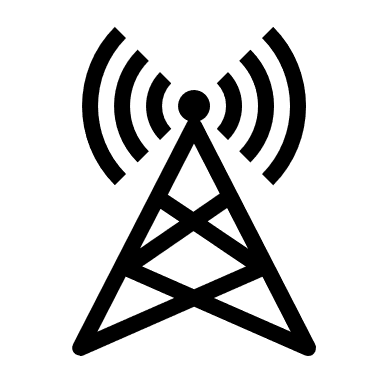 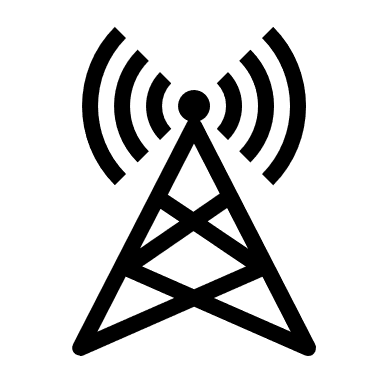 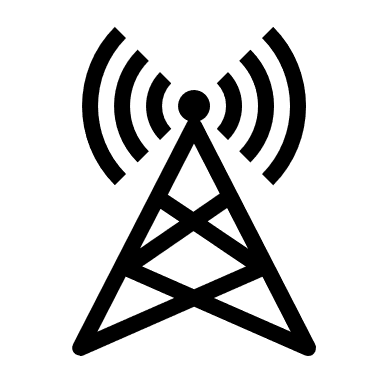 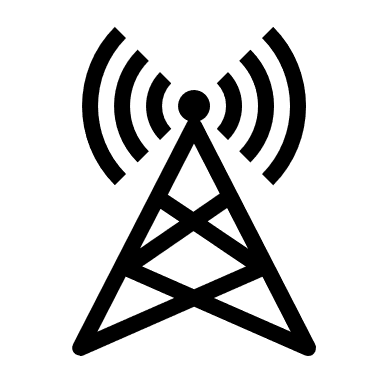 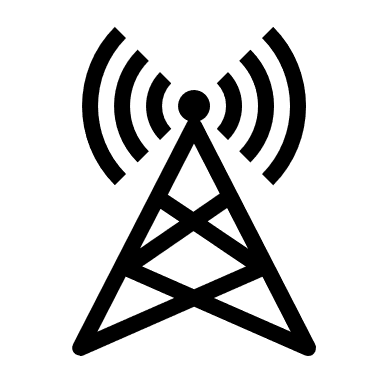 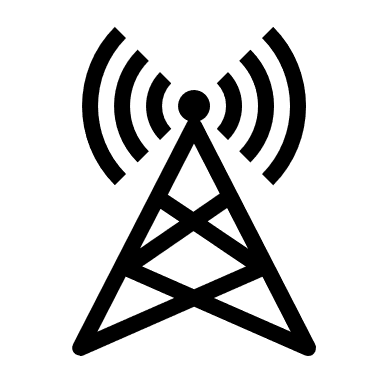 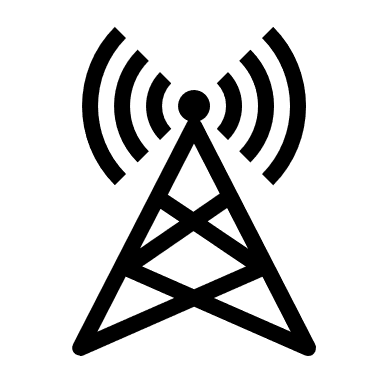 1. Equitableaccess
2. Timelyenrolment
3. Timelyreviews
4. Effectiverisk treatment
5. Birthplanning
6. Delivery
7. Delivery complications
8. Outcomes
% Medical risk
% Teenager
% enrolment < 14
% enrolment < 28
% timely visits
% ultrasound < 28
Senior review or follow-up < 2 wk
% Called by clinic
% in network delivery
% Caesarean
% bad outcomes
[Speaker Notes: Many touch points and aspects are tracked, but 8 key metrics are the ones we currently optimize for]
Risk stratification | Example of clinic engaging on high-risk mothers
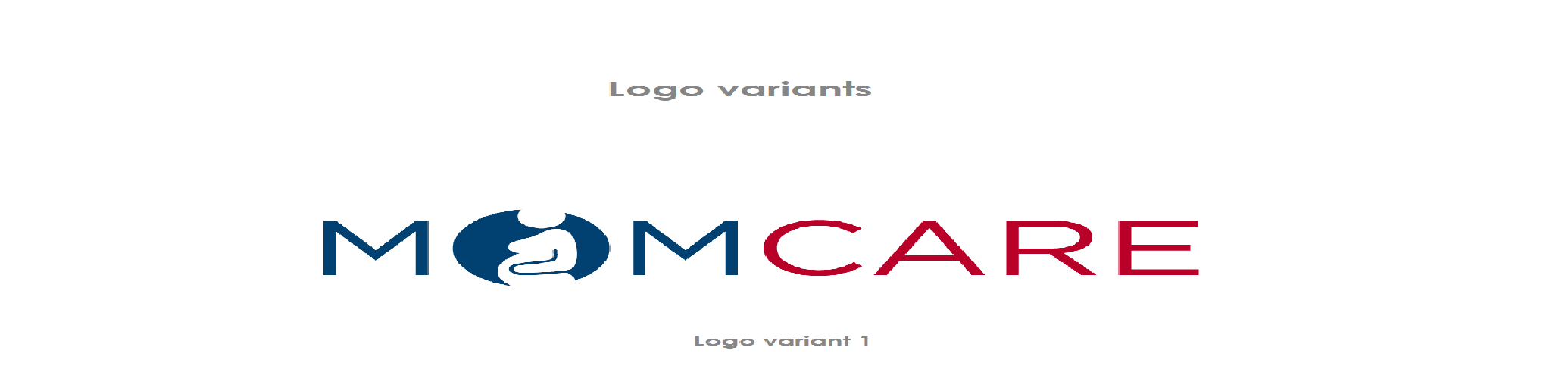 Example clinic: BA Medical, Nairobi
+15%
+179%
+11%
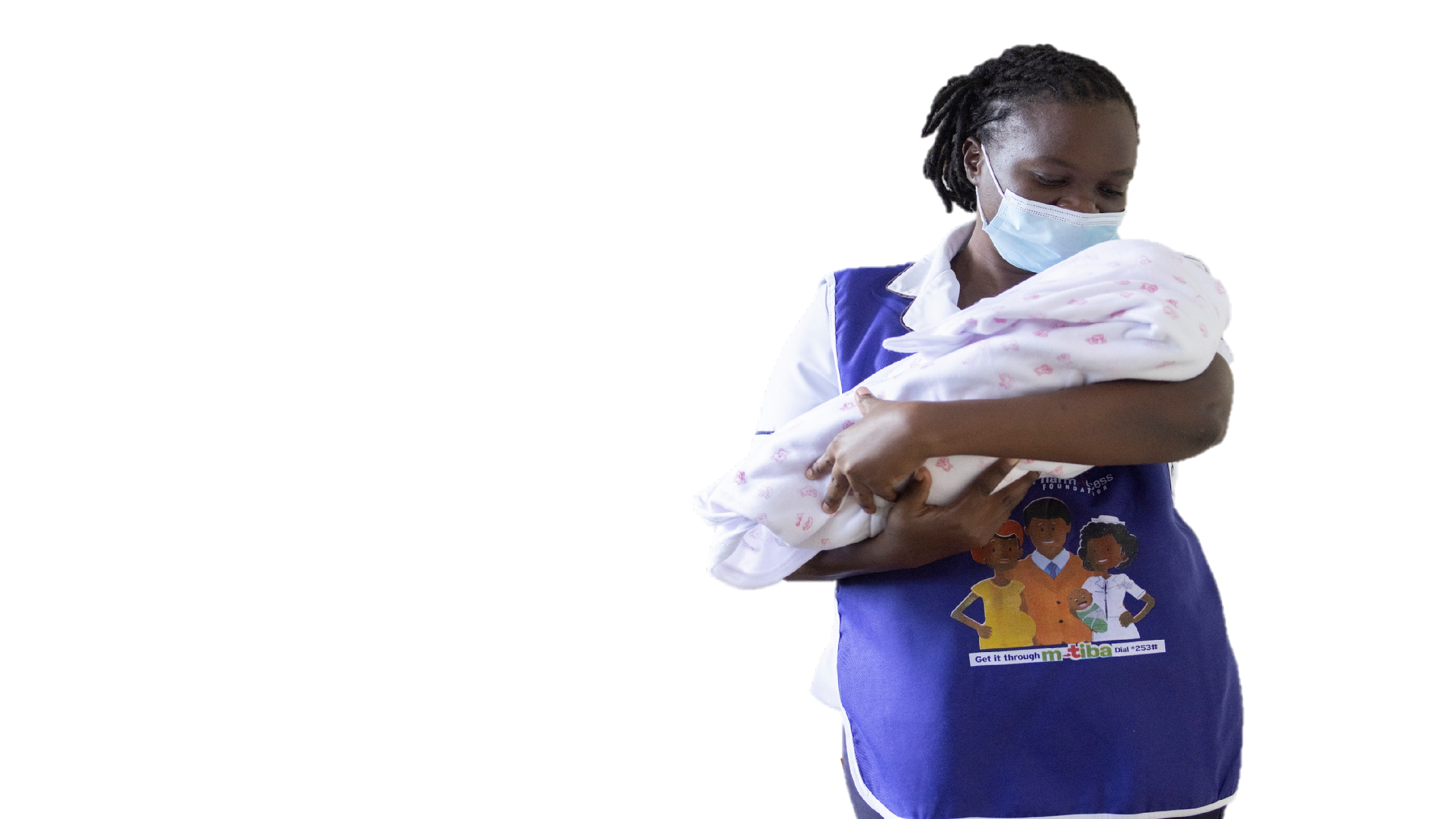 93
92
+64%
+43%
70
9
Cohort 4
Cohort 12
Cohort 4
Cohort 12
Cohort 7
Cohort 12
Cohort 4
Cohort 12
Cohort 1
Cohort 12
Cohort 4
Cohort 12
1. Equitableaccess
2. Timelyenrolment
3. Timelyreviews
5. Birthplanning
6. Delivery
7. Delivery complications
% Caesarean
% Called by clinic
% in network delivery
% enrolment < 14
% enrolment < 28
% timely visits
% ultrasound < 28
% Medical risk
% Teenager
Note: high Caesarean rate corresponds with clinic function as a ‘hub’ clinic in an area with limited secondary care facilities
[Speaker Notes: Improvement varies depending on the engagement of clinics, but virtually all clinics show a level of improvement. Note: Risk adjustment and subsidies are what drives improvement as much as the transparency on its’ impact]
Risk stratification | Patient experience is a key element of the model
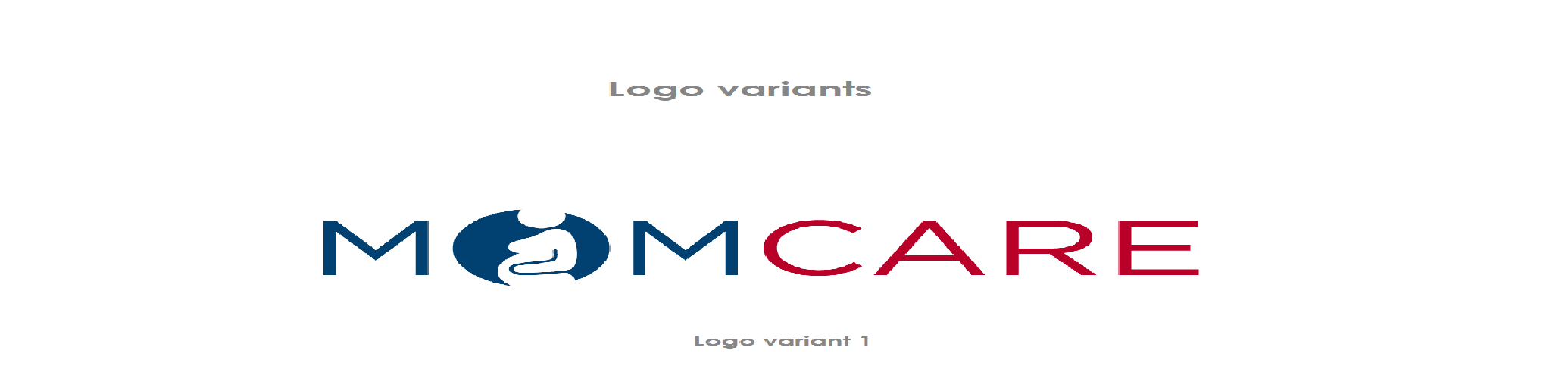 Experience / outcomes
Vulnerable groups
Empowerment
+38%
+36%
+41%
+34%
+50%
+40%
+67%
+51%
+18%
+61%
+147%
% of responses positive1
Info about delivery signs
Info about pregnancy danger signs
Info about post partum danger signs
Info about breast feeding
Treated with dignity and respect
Positive delivery experience
Felt supported (Always)
Challenges breast feeding (No)
Average for High-Risk mothers
Average for poor mothers
Satisfaction
Outside network
MomCare
1. Source: Structured third-party telephone interviews, % answering question with ‘YES’ or score 4-5 out of 5;  n= 3.837 ‘finished’ pregnancy journeys (20 weeks after delivery) of cohorts in Nariobi starting between November 2017 and November 2021. Participants in Western Kenya showing similar improvements (but measurements available only over shorter period of time due to roll-out schedule)
[Speaker Notes: Key areas of attention are level of support and breast feeding support. Critical to see that high-risk and poor mothers report a less positive baseline]
MomCare journeys improve over time; its critical to unravel the key drivers
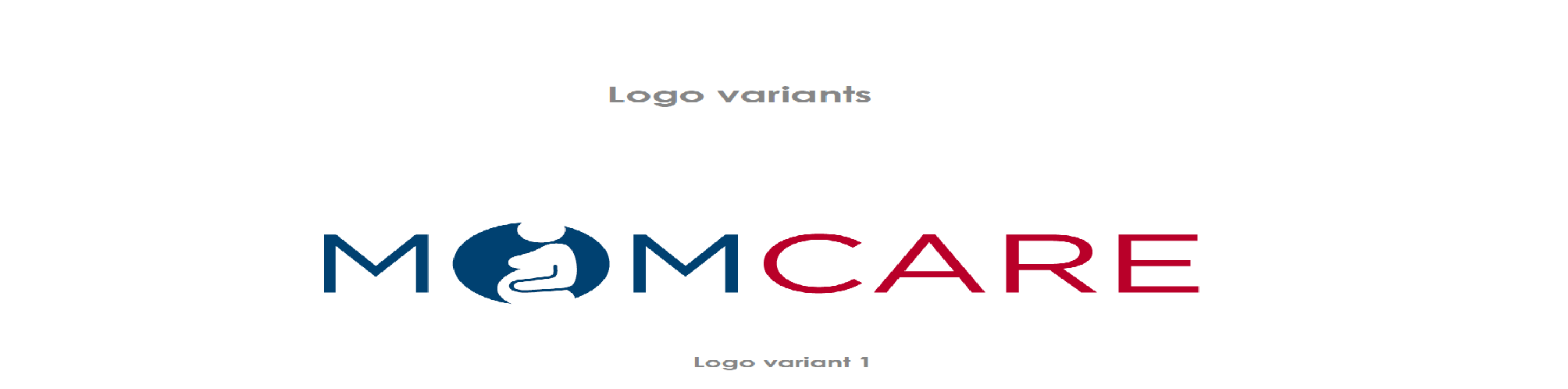 % of good MomCare journeys over time 
% of good journeys e.g. that have ≥ 3 in journey score as per the number of cohorts providers participated in, with an additional split of the risk level of the women
59%
Key drivers

Learning curve per clinic (takes time to improve)
Case mix of new enrollments 
Baseline low in Western and for teenagers
Cohort 5 decrease directly caused by enrolling Western
Engagement of facility 
Use of patient journey application
Data dissemination workshops with clinicians & 
Safecare technical assistance
Staff turnover and training
51%
50%
46%
45%
38%
38%
35%
34%
22%
2%
2%
1%
0%
2
3
4
5
6
7
8
9
10
11
# cohorts participating
% good score
% high risk
% medium risk
% low risk
* Data as per 09-03-22
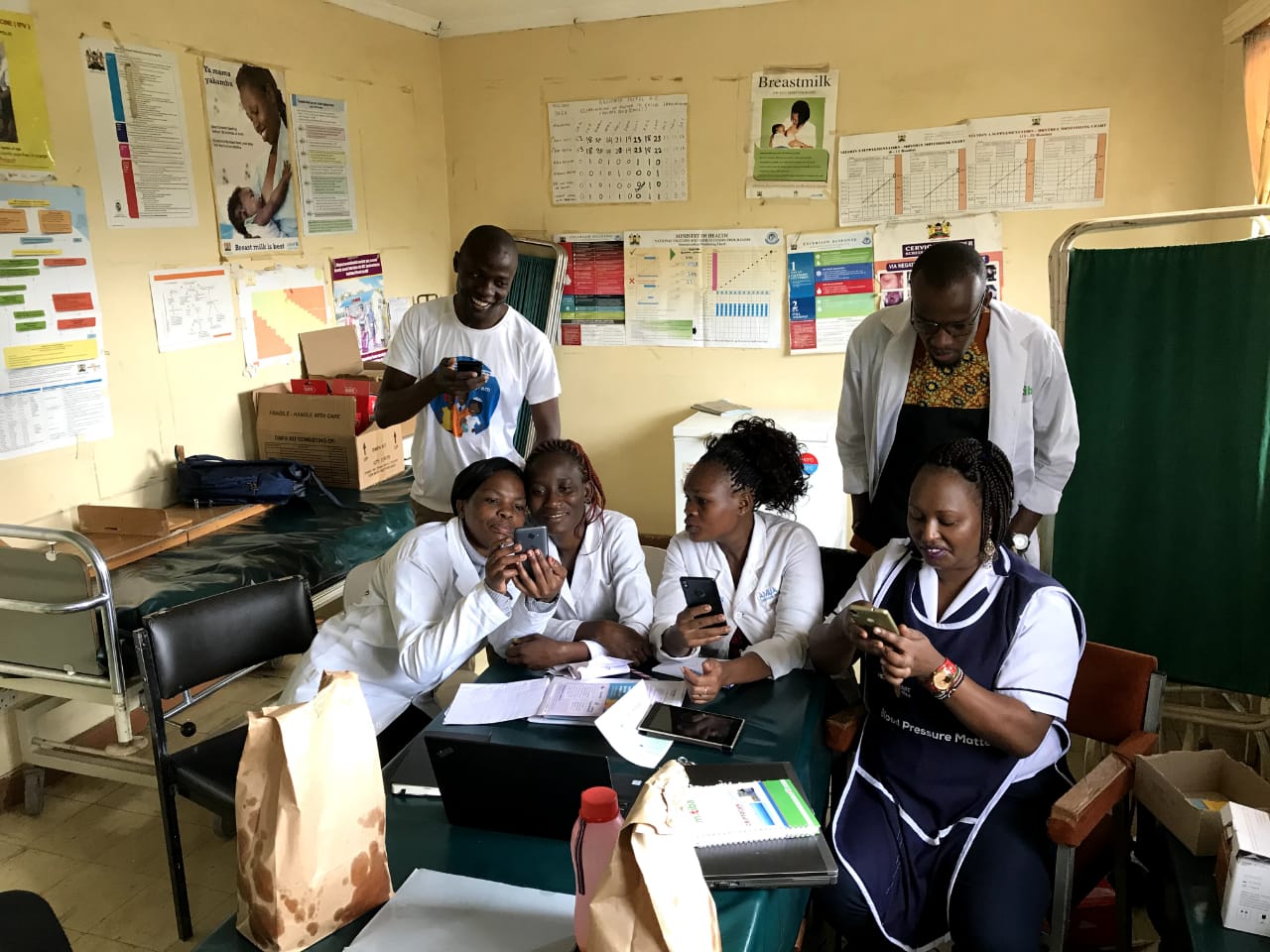 Thank you
n.spieker@pharmaccess.org
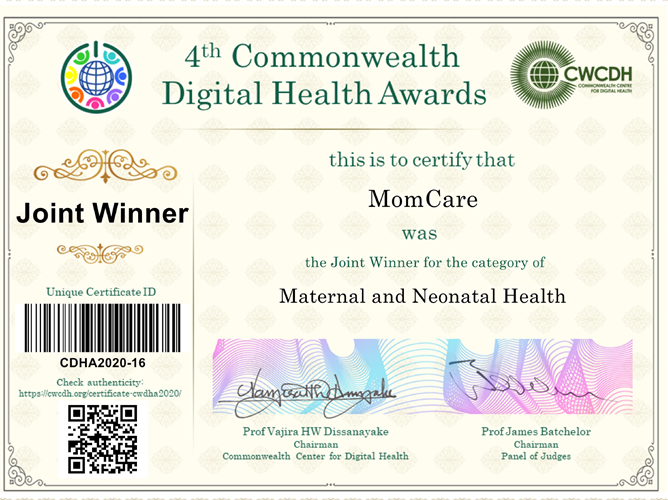 Winner Commonwealth Awards 2020